1
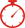 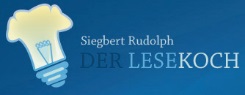 Titel:
Quelle:
Übungsart:
Titel:

Quelle:
Leseübungen:
Gedicht
Bumerang
Joachim Ringelnatz
Siegbert Rudolph
Bedienungshinweise:
Mit einem Klick geht es immer einen Schritt weiter.
Die Buttons sind für Sprünge auf bestimmte Seiten.
Präsentation starten: F5
Präsentation verlassen: ESC
Nächste Seite
C:\Users\Master\OneDrive\01 Übungsdateien\Klasse 3 aufwärts\Texte\Bumerang - Gedicht.pptx - Seite 1
2
Silbenhammer
Titel:
Quelle:
Bu
me
rang
Ein  Bumerang
ist  ein
Bu
me
rang
Sportgerät
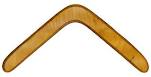 Bu
me
rang  J
zum  Werfen,
das  wieder
zum  Werfer
zurückkommt.
Wenn man
jemanden einen Vorwurf macht,
und dieser kann
mit einem noch größerem Vorwurf kontern,
dann spricht man auch
von  einem Bumerang.
Ein Bumerang kommt zum Werfer zurück.
Vorherige Seite
Nächste Seite
C:\Users\Master\OneDrive\01 Übungsdateien\Klasse 3 aufwärts\Texte\Bumerang - Gedicht.pptx - Seite 2
3
Silbenhammer
Titel:
Quelle:
stun
den
lang
stun
den
lang
stun
den
lang  J
Pub
li
kum
Pub
li
kum
Pub
li
kum  J
Vorherige Seite
Nächste Seite
C:\Users\Master\OneDrive\01 Übungsdateien\Klasse 3 aufwärts\Texte\Bumerang - Gedicht.pptx - Seite 3
4
Gedicht – Reimwort zuordnen!
Bitte auf die Reimwörter klicken!
Bumerang
War einmal ein Bumerang,
war ein Weniges zu …
lang.
bang. breit. lang. klang.
Bumerang flog ein Stück,
nach Hause. vorbei. zurück.
aber kam nie mehr …
zurück.
Publikum noch stundenlang
ihn. Bumerang. Kundenfang.
wartete auf …
Bumerang.
Vorherige Seite
Nächste Seite
C:\Users\Master\OneDrive\01 Übungsdateien\Klasse 3 aufwärts\Texte\Bumerang - Gedicht.pptx - Seite 4
5
Du bist der Lehrer – korrigiere die Fehler!
Bitte auf ganz genau auf die Fehler klicken!
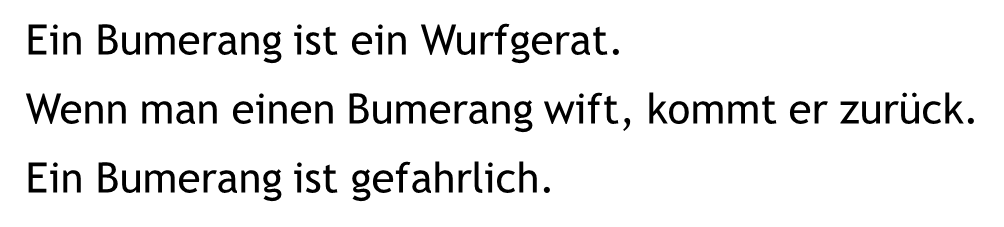 Ein Bumerang ist ein Wurfgerat.
Wenn man einen Bumerang wift, kommt er zurück.
Ein Bumerang ist gefahrlich.
Wurfgerät.
wirft,
gefährlich.
Glück
Vorherige Seite
Nächste Seite
C:\Users\Master\OneDrive\01 Übungsdateien\Klasse 3 aufwärts\Texte\Bumerang - Gedicht.pptx - Seite 5
6
Lesequatsch
Titel:
Quelle:
Mir wird immer angst und bang,
sehe ich einen Bumerang.
Ihn wegzuwerfen, bringt kein Glück,
denn er kommt bestimmt zurück.
Bumerang   Bamerung   Bemerong   Bimereng   Bomerang 
Vorherige Seite
Nächste Seite
C:\Users\Master\OneDrive\01 Übungsdateien\Klasse 3 aufwärts\Texte\Bumerang - Gedicht.pptx - Seite 6
7
Spezielle Übungen
Wörterschlange!
EinguterBumerangkommtimmerzumWerferzurück.
Lies die Wörter von hinten!
einmal
Weniges
Publikum
wartete
Bumerang
Lesen wie ein Detektiv!
Der Bumerang, der ein bisschen zu lang war, kam nie mer zurück.
Schüttelsätze
Bumerang den auf Publikum das wartete stundenlang.
Publikum auf das den wartete Bumerang stundenlang.
Stundenlang wartete das Publikum auf den Bumerang.
Vorherige Seite
Nächste Seite
C:\Users\Master\OneDrive\01 Übungsdateien\Klasse 3 aufwärts\Texte\Bumerang - Gedicht.pptx - Seite 7
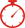 8
Wörterassoziationen
Titel:
Quelle:
Glück
Stück
Stock
Bock
Block
Blick
Klick
Kick
Tick
lang
Fang
Zwang
bang
Gang
Hang
Rang
Vorherige Seite
Nächste Seite
C:\Users\Master\OneDrive\01 Übungsdateien\Klasse 3 aufwärts\Texte\Bumerang - Gedicht.pptx - Seite 8
9
Reimwörter zuordnen
Klick auf das Reimwort!!
Bumerang

zurück
Lauf
lang
herum
startete
zog
doch
Scham
Knochen
Start
flog


Stück

Publikum
wartete

kam

noch

auf

Vorherige Seite
Nächste Seite
C:\Users\Master\OneDrive\01 Übungsdateien\Klasse 3 aufwärts\Texte\Bumerang - Gedicht.pptx - Seite 9
10
Lesepyramide
Ein Bumerang
Ein Bumerang ist ein
Ein Bumerang ist ein Sportgerät
Ein Sportgerät, das nach dem Werfen zum Werfer zurückkehrt,  
heißt Bumerang.
Das Sportgerät Bumerang stammt ursprünglich
Ursprünglich stammt der Bumerang, ein Sportgerät aus Australien
In Australien war der Bumerang kein Sportgerät, 
sondern eine Wurfwaffe.

Vorherige Seite
Nächste Seite
C:\Users\Master\OneDrive\01 Übungsdateien\Klasse 3 aufwärts\Texte\Bumerang - Gedicht.pptx - Seite 9
11
Üben macht gescheit!
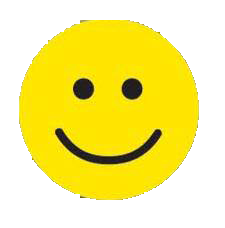 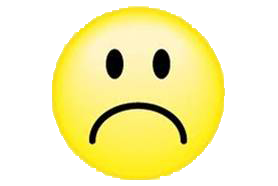 Hurra,  wieder  ein  Stück  weiter!
Vorherige Seite
C:\Users\Master\OneDrive\01 Übungsdateien\Klasse 3 aufwärts\Texte\Bumerang - Gedicht.pptx - Seite 10